Stretching For Flexibility, Function & Strength
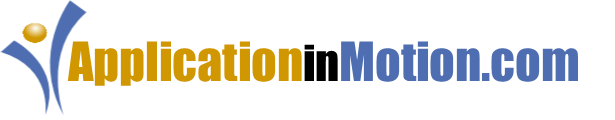 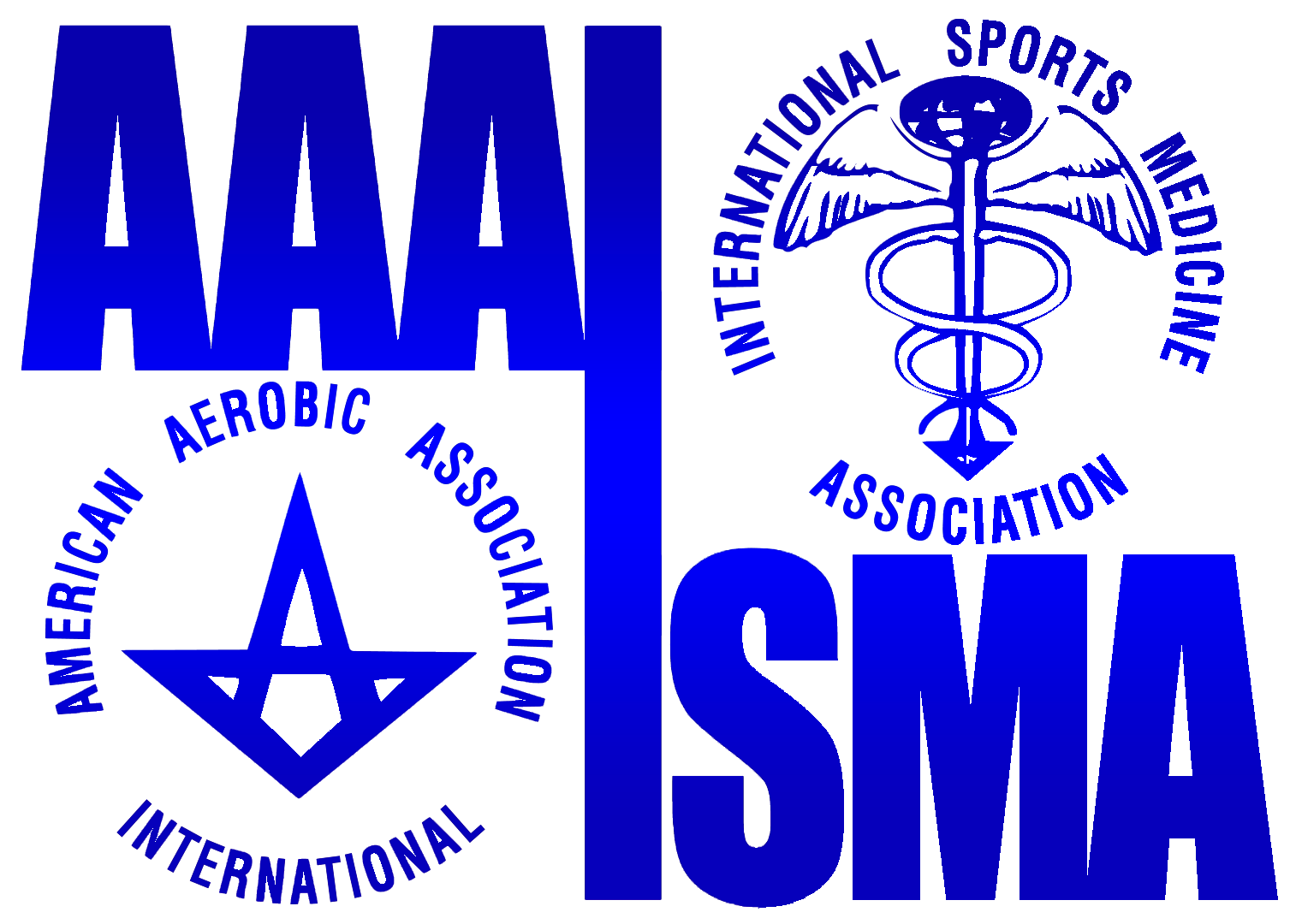 Mike Rickett MS, CSCS*D, CSPS*D, RCPT*E
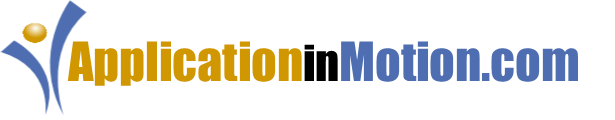 Stretching Introduction
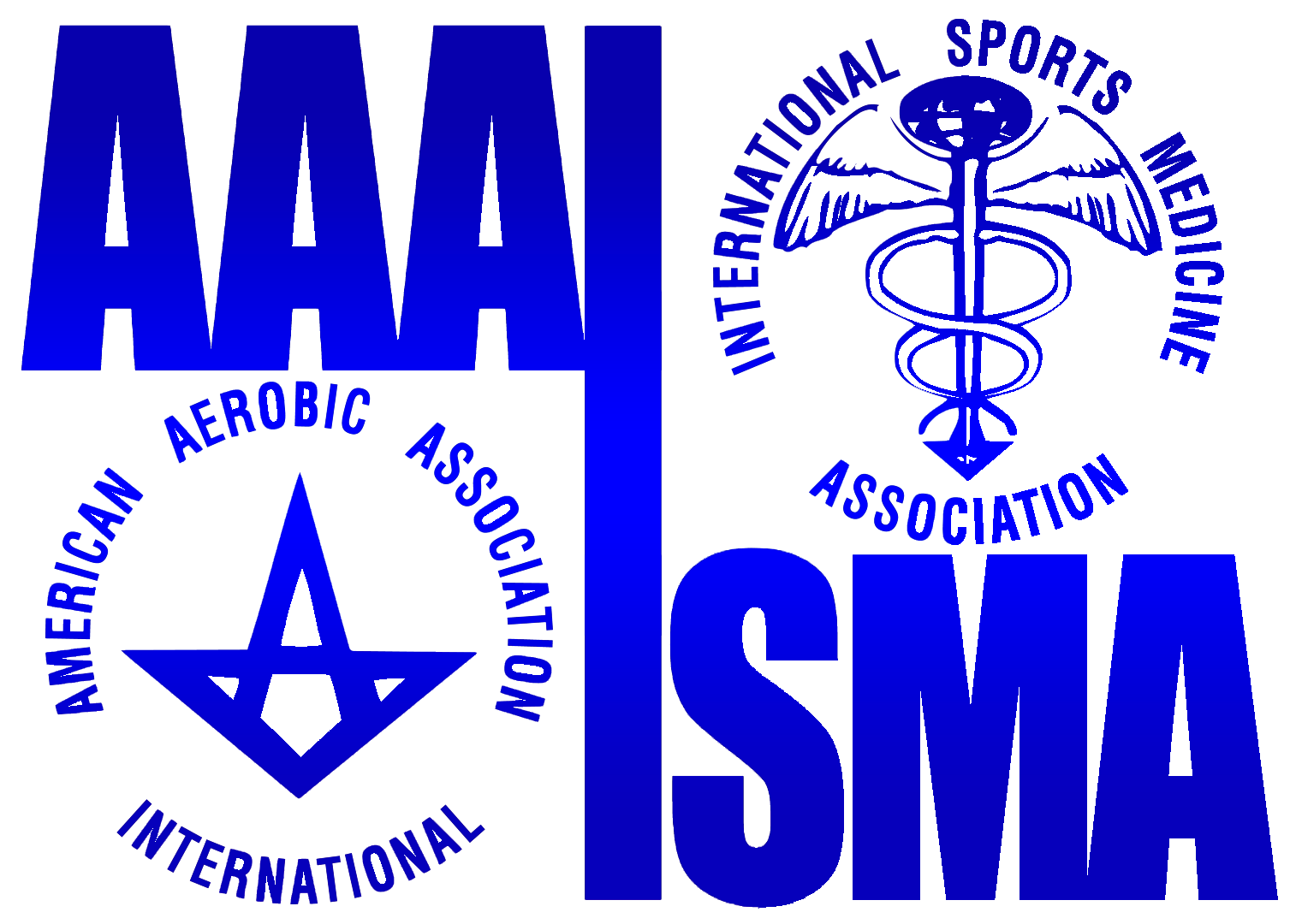 Mike Rickett MS, CSCS*D, CSPS*D, RCPT*E
Fitness: train/stretch individual muscle to improve function
Body is made of separate/different parts located in separate/different systems that mechanically work together
Biomechanical
Rehab: Rehab individual body part to improve function
Traditional
Soft tissue enable joint ROM
Medical: Replace body part and it will work fine
Fitness: train kinetic chain and nets not just muscle
Body more than sum of parts do to the connection and communication between FS and the body
Fascia System
Rehab:  Train kinetic chain and nets not just one body part
Integrated
Movement imbedded in FS
Medical:  Rehabilitate the body before replacing the part
Traditional vs Integrated Flexibility Training
Definition of Stretch / Flexibility
Stretch
 Be made or be capable of being made longer
Flexibility
Bending without breaking
Strength
Force over distance
Power
Force over distance / time
Agility
Ability to adapt quickly
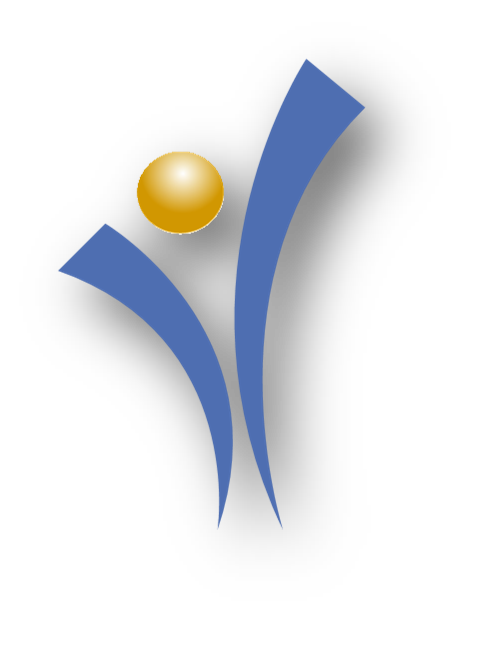 © 2023
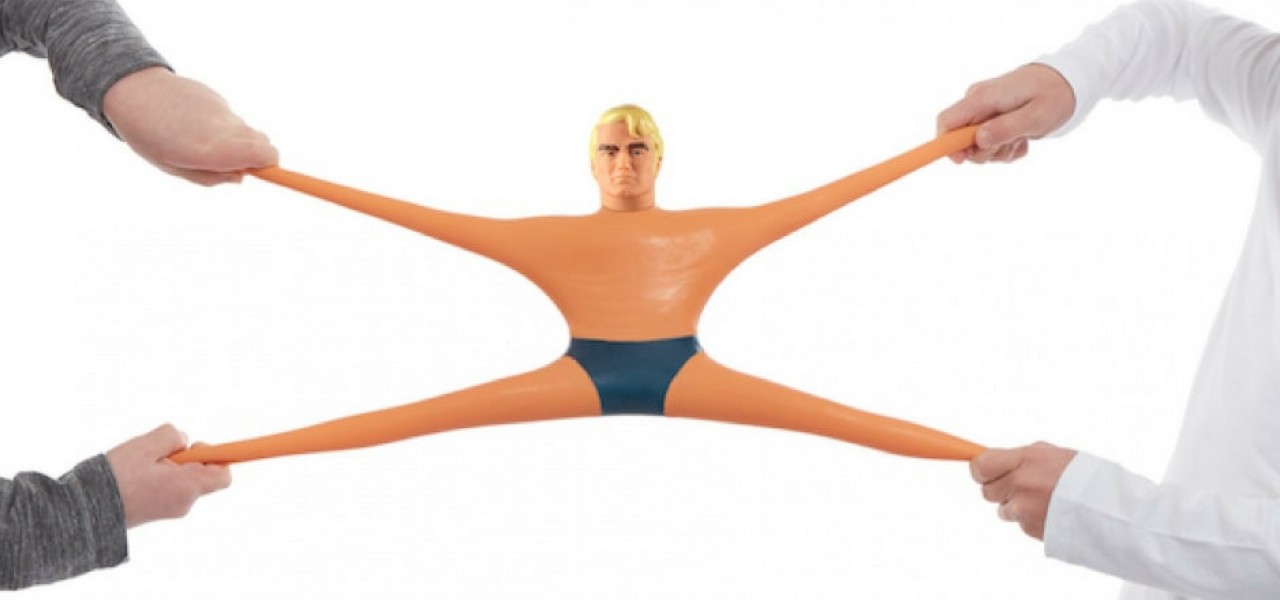 Components of Elasticity
Tension
Tension:
A baseline amount of tension throughout the myofascial network is necessary to accommodate, adapt, and respond to the multiple, varied forces generated by the human movement system.
Compression
Compression:
A baseline amount of compression through the skeletal system counterbalances the tension of the myofascial network.

Collagen:
The molecule is made of three long protein chains (polypeptides) and, after water, is the second largest component that makes up fascia. It represents about 30% of human body protein.

Elastin:
A protein that gives collagen the ability to tolerate stretch and distension; creates a three-dimensional network around collagen fibers.
How Bodies are Arranged
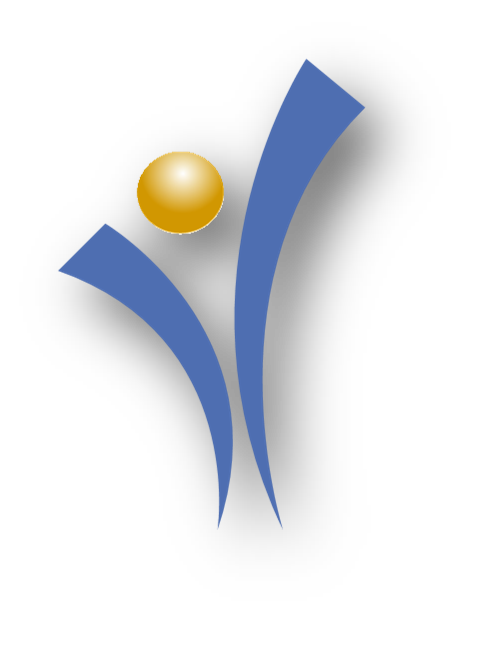 © 2023
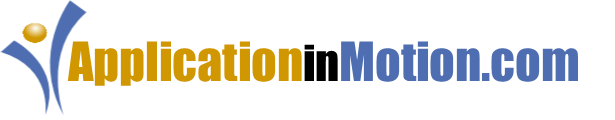 Anatomy and Physiology of Stretching…Types and Benefits
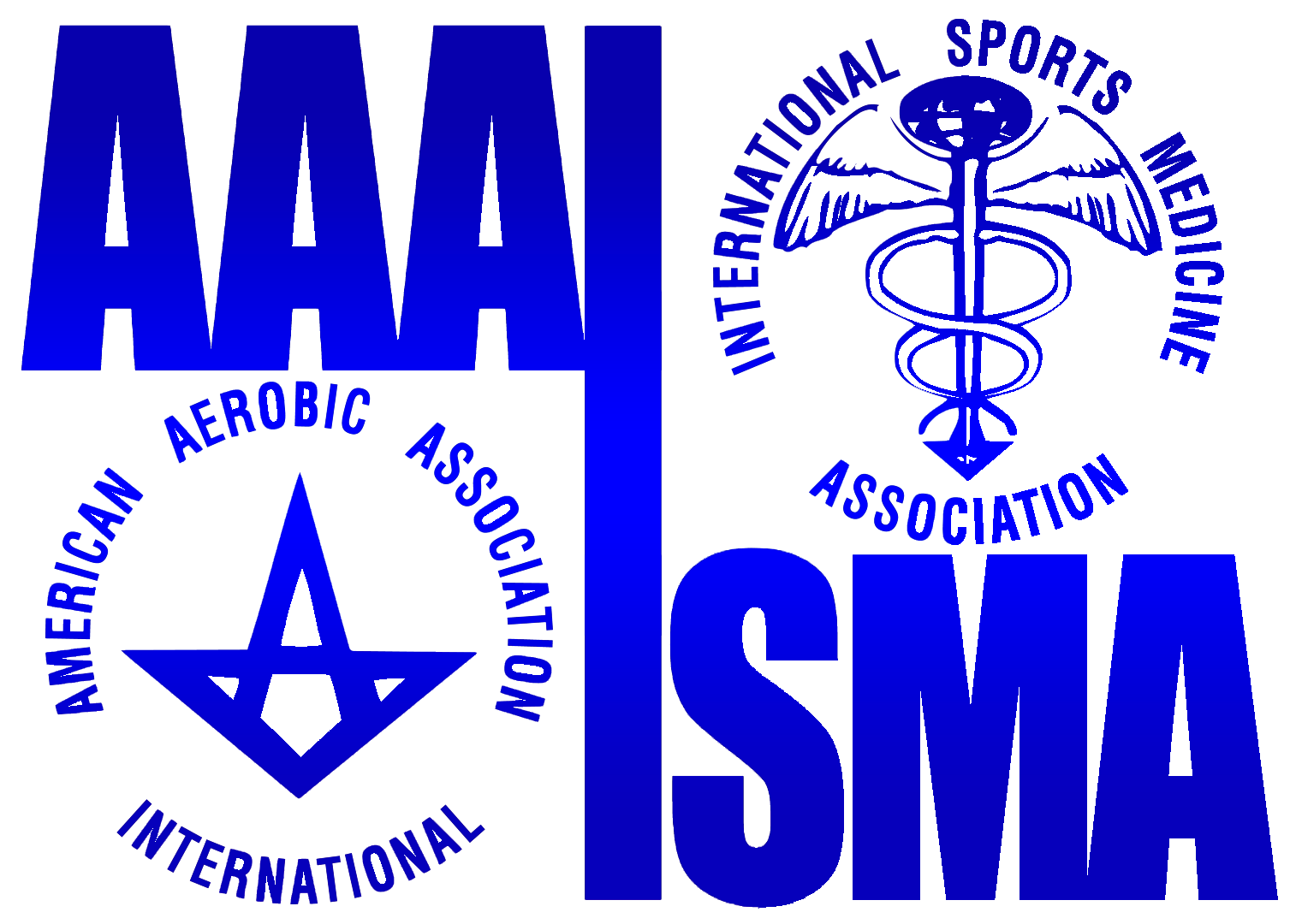 Mike Rickett MS, CSCS*D, CSPS*D, RCPT*E
Types & Techniques
Static
Dynamic
Ballistic*
Assisted
PNF
Perpetual Motion
Hyperbolic
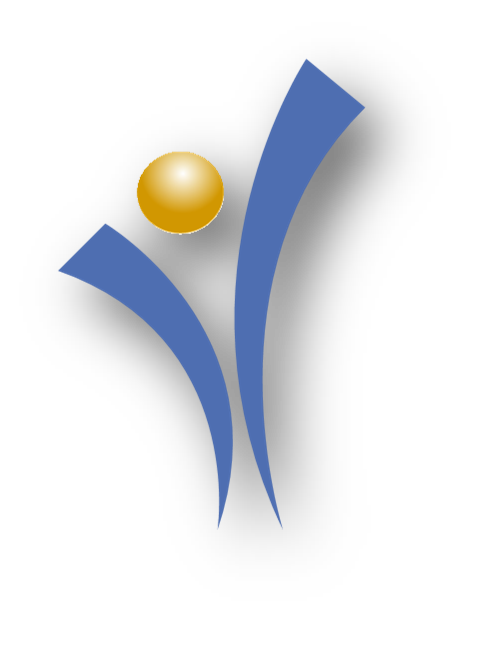 © 2023
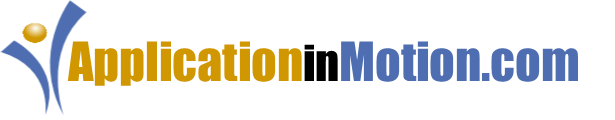 Mechanisms of The Stretch
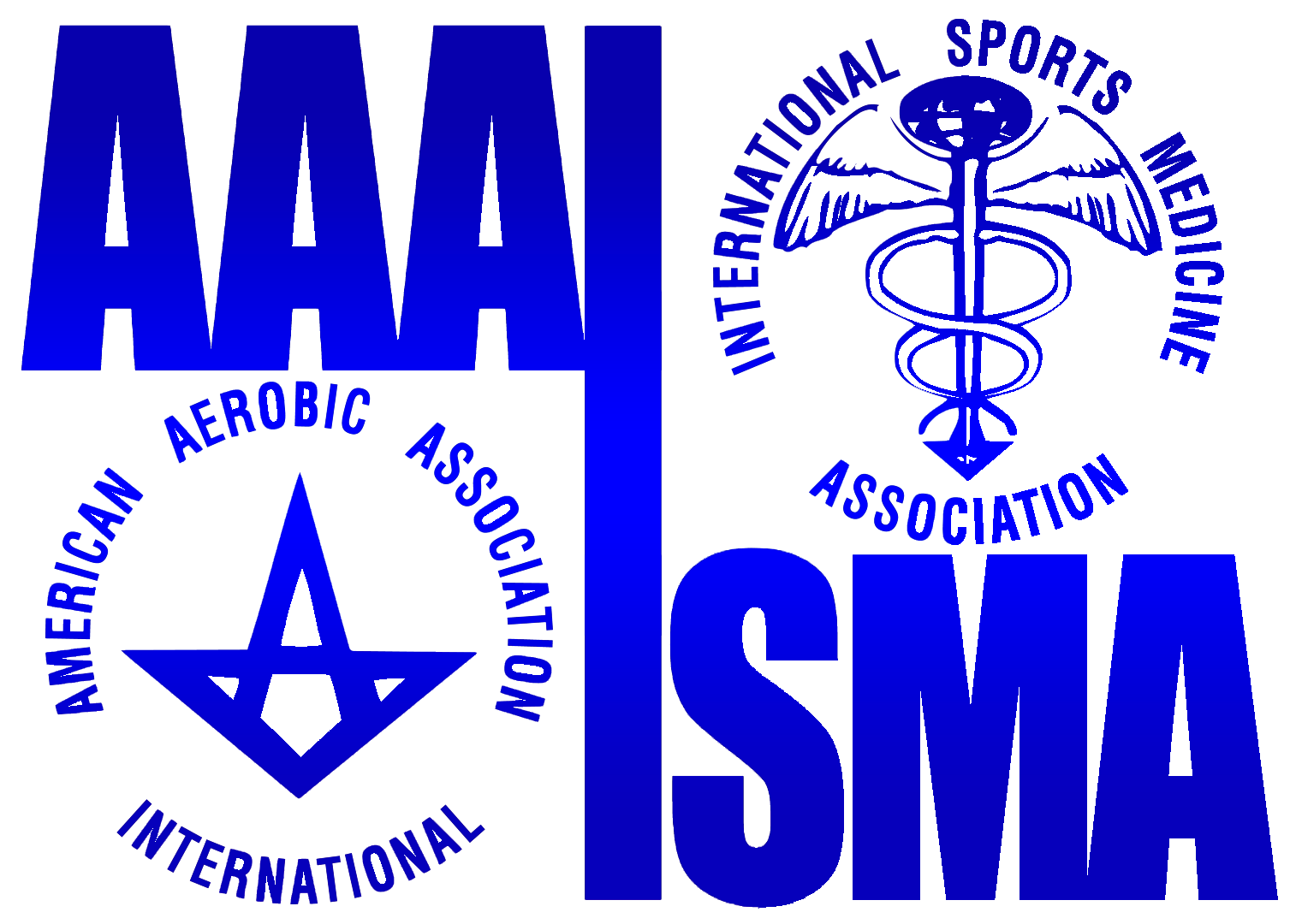 Mike Rickett MS, CSCS*D, CSPS*D, RCPT*E
Proprioceptors
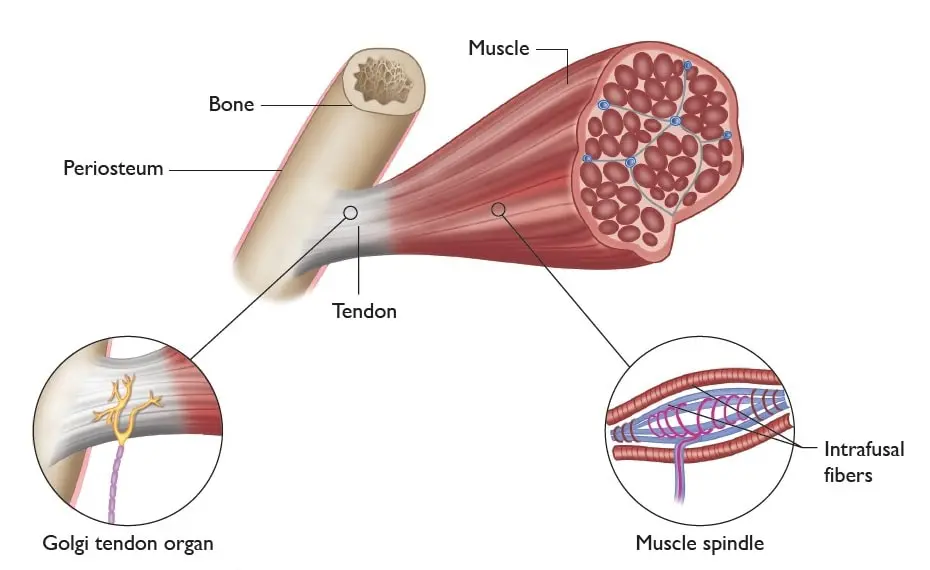 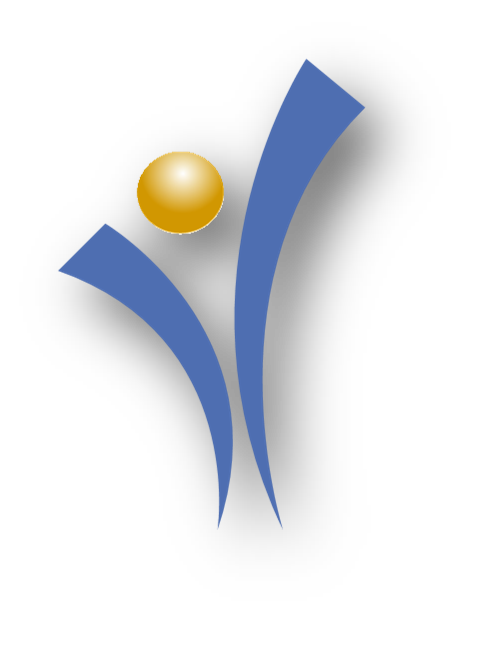 © 2023
GTO
Muscle Spindles
Labyrinthian
Cutaneous
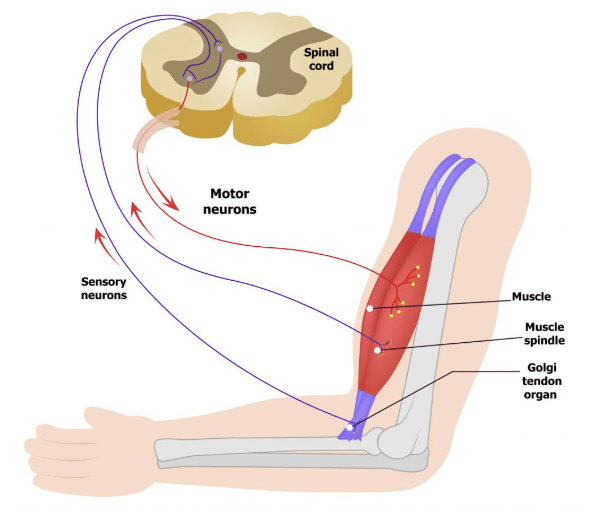 Structure
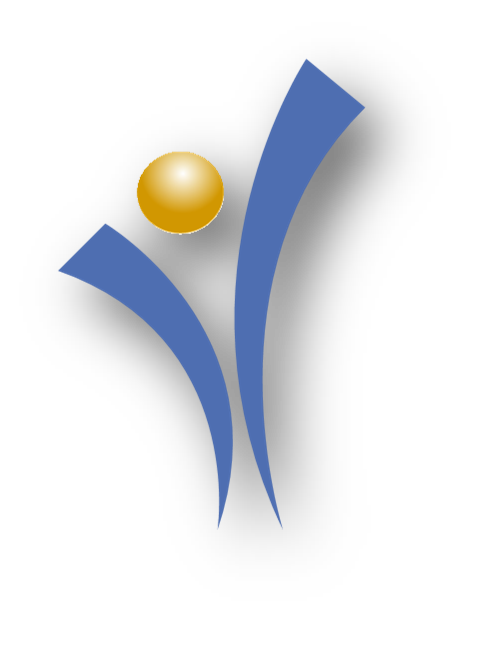 © 2023
Skeletal
Ligaments
Tendons
Cartledge
Fascia
Fascial Nets
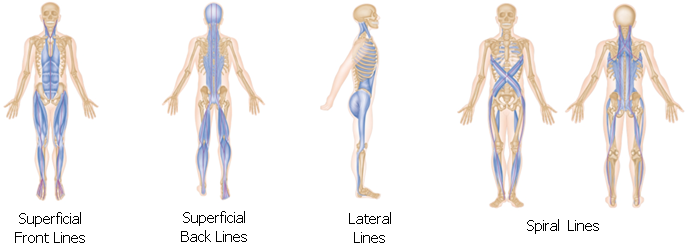 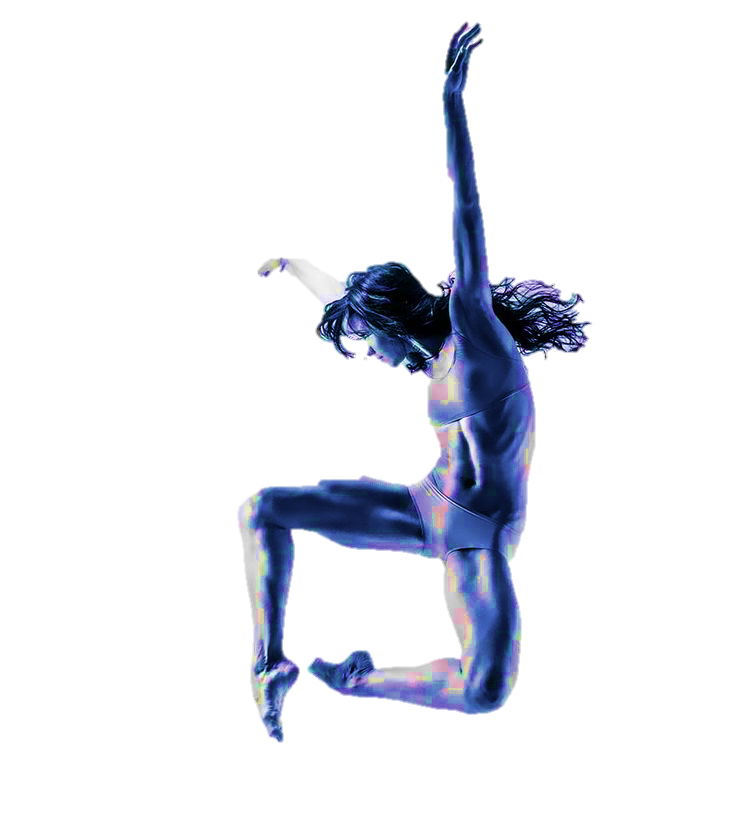 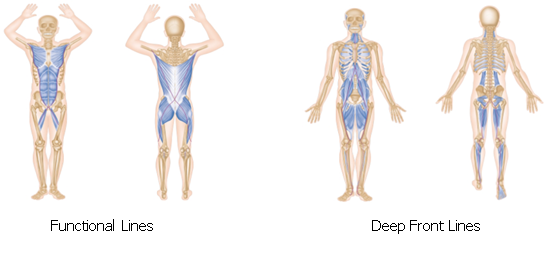 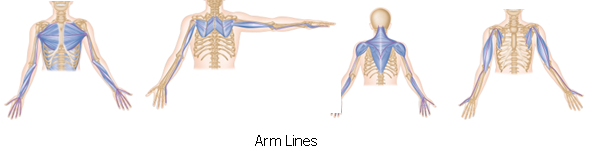 Compounding Issues
Age
Activity
Vagus Tone
Hydration
Nutrition
Recovery
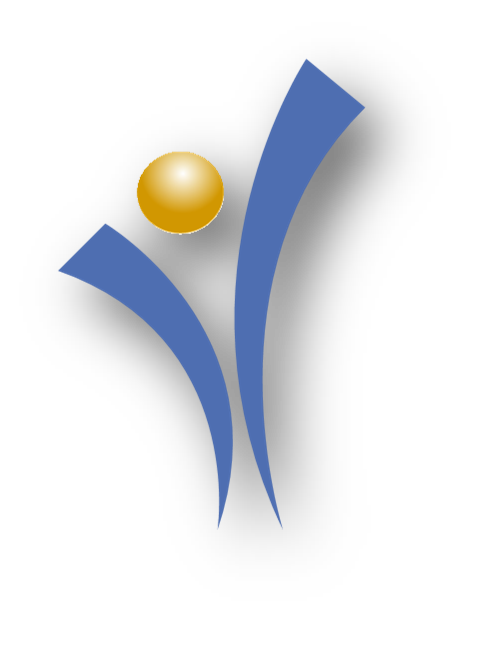 © 2023
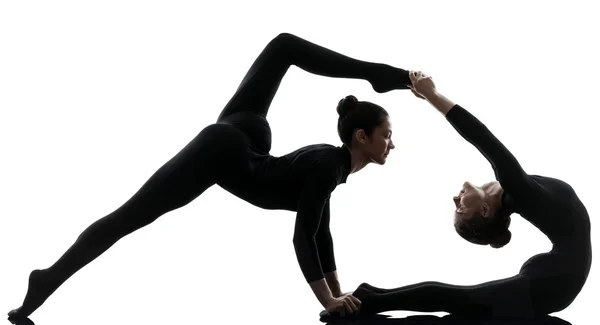 Protocol
Stabilize
Identify Issues
Move slowly
No Pain
Repeat until No Changes Occur
Assisted Stretching
Synchronized Breath
No Pain
Traction
Progress to Perpetual Movement
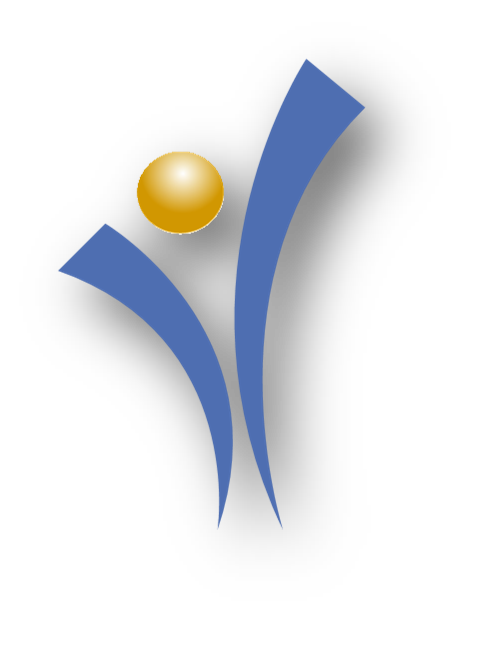 © 2023
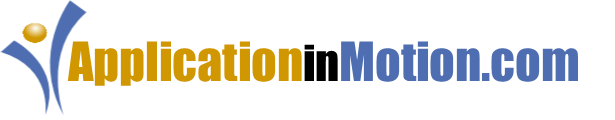 Stretching and FlexibilityLower Body
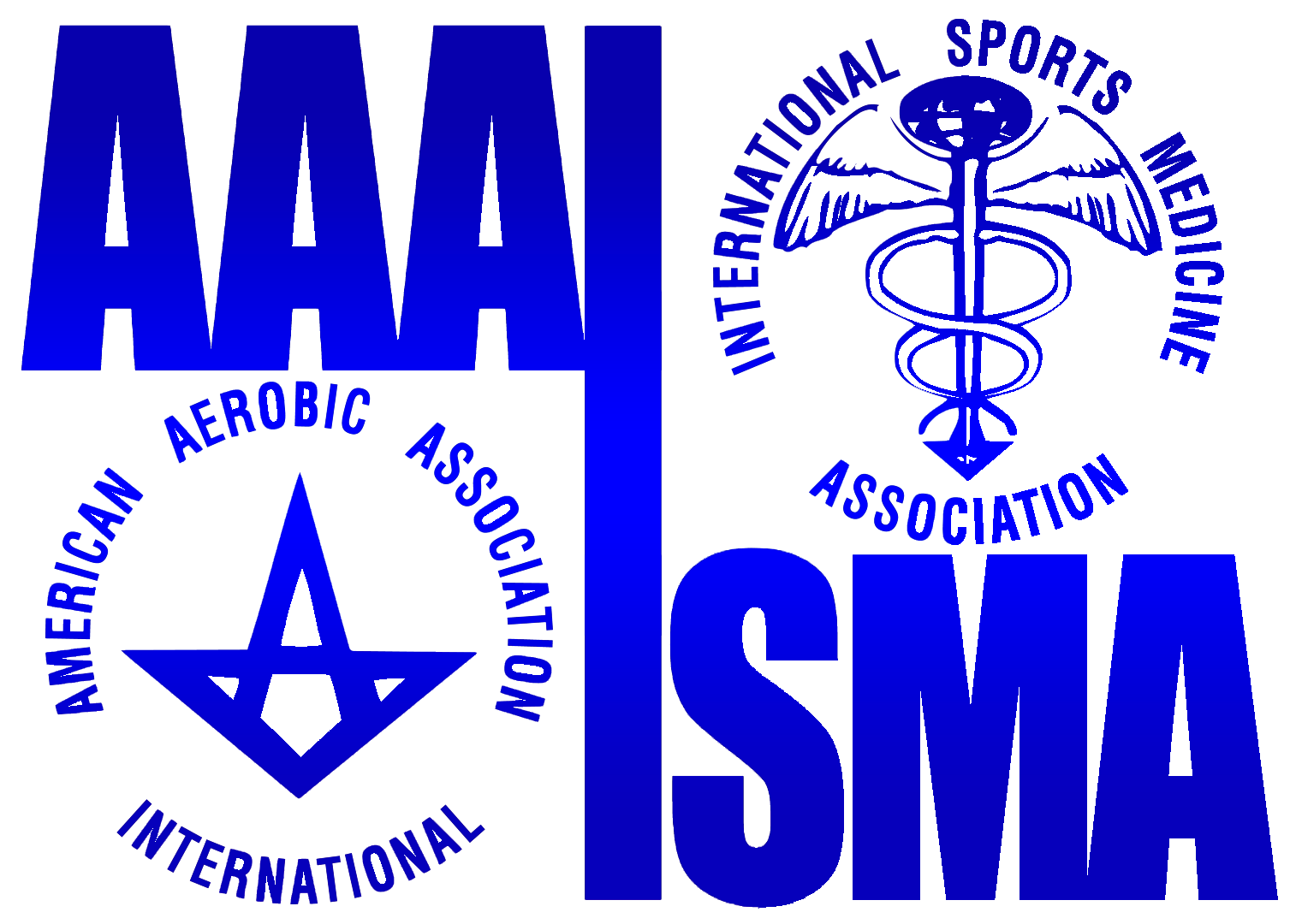 Mike Rickett MS, CSCS*D, CSPS*D, RCPT*E
Feet
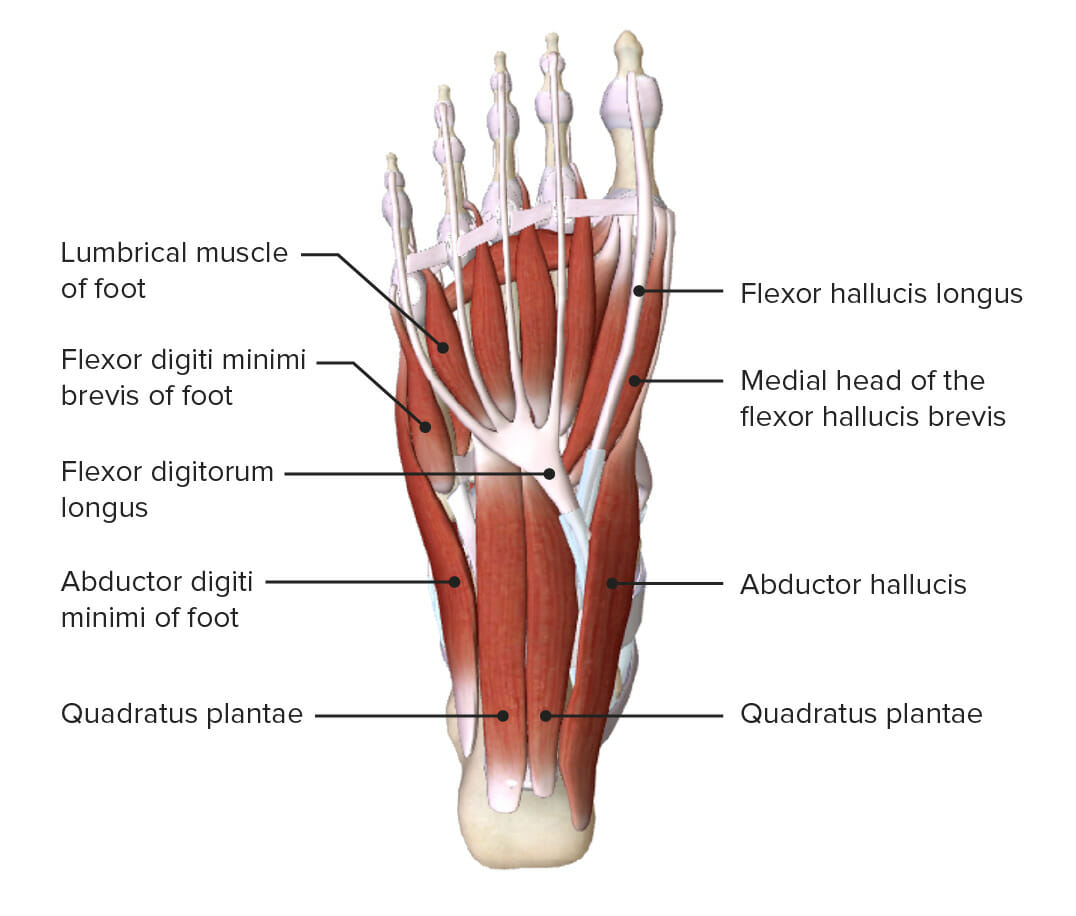 Introceptors Receptors
Extroceptive Receptors
Short Foot
Naboso
Toe Splayers
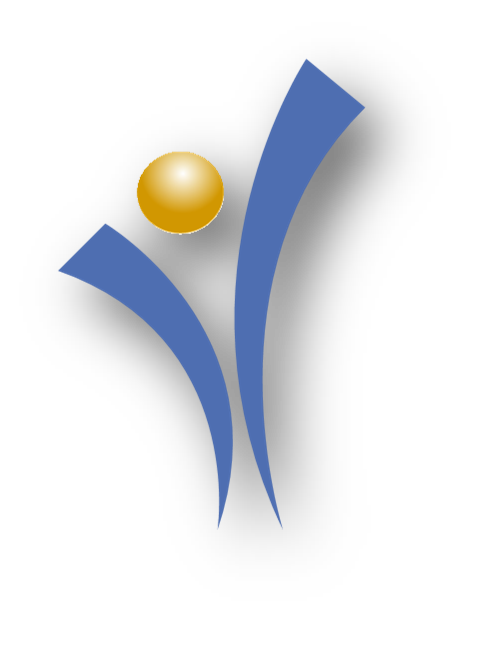 © 2023
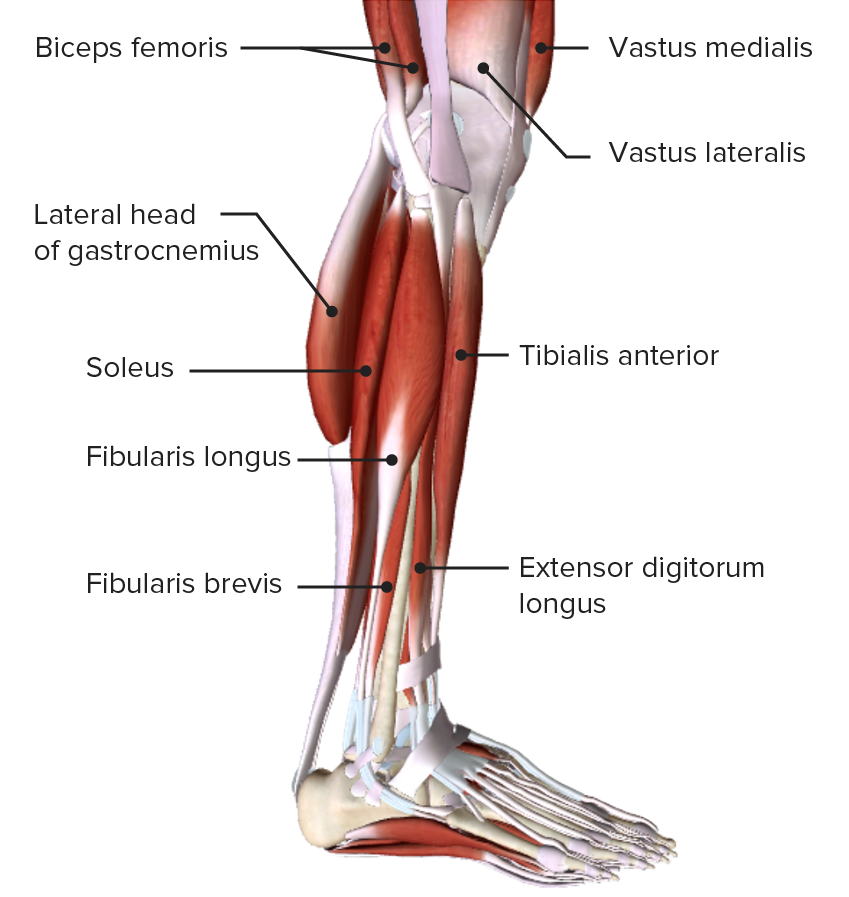 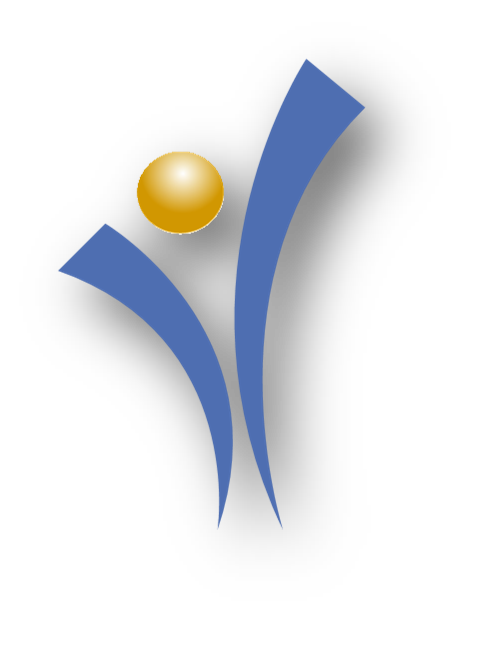 Calf &Shin
© 2023
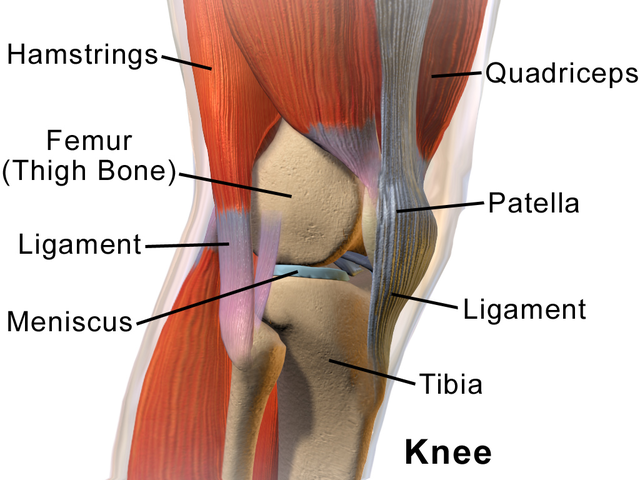 Knee &Thigh
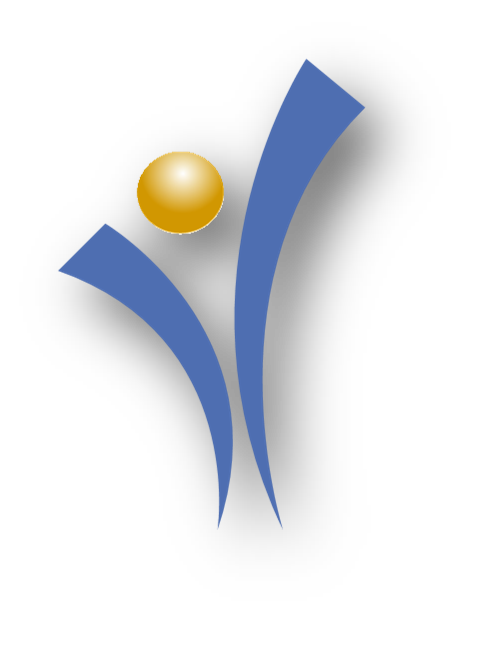 © 2023
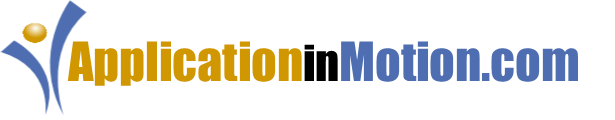 Stretching and FlexibilityHips and Torso
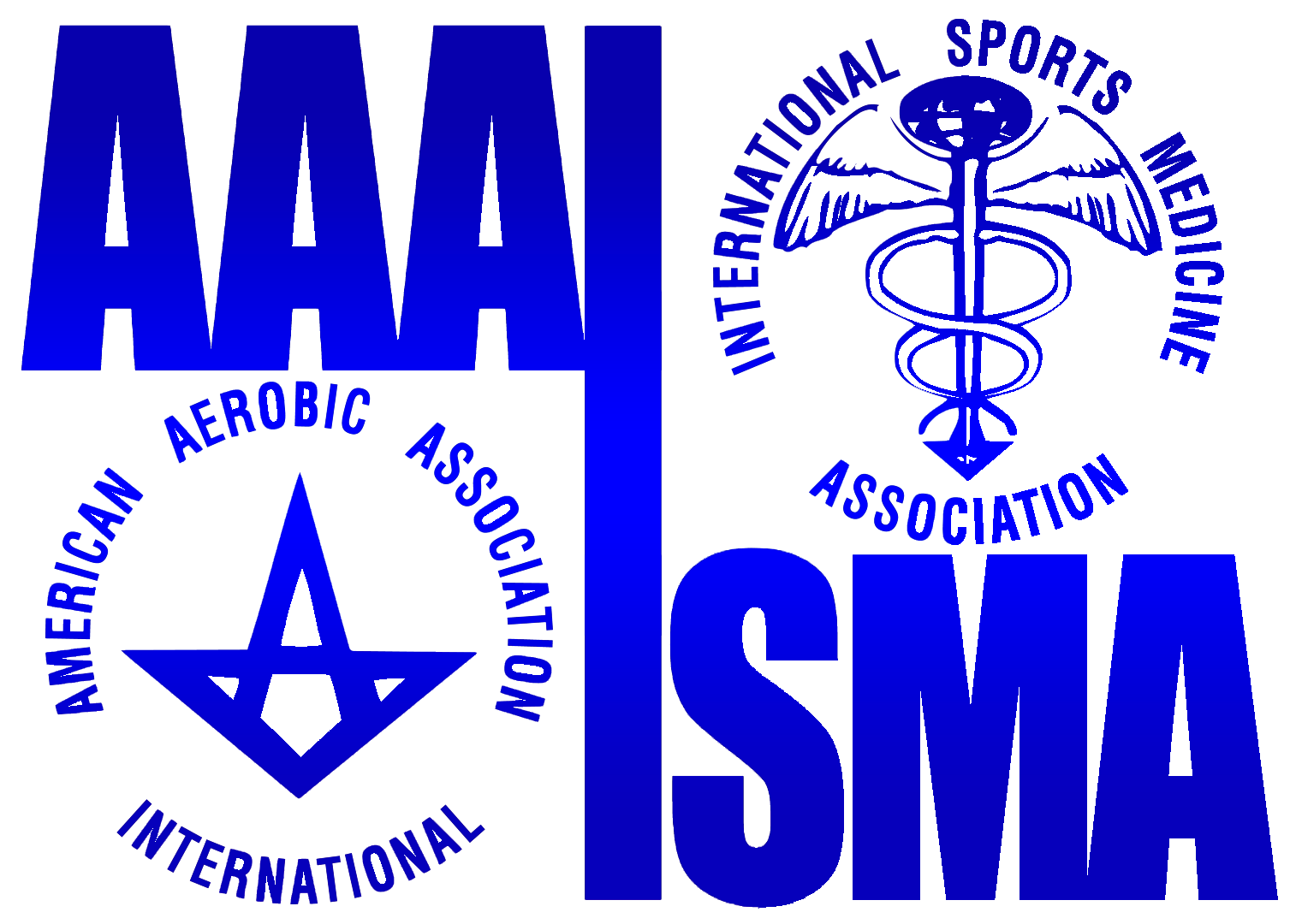 Mike Rickett MS, CSCS*D, CSPS*D, RCPT*E
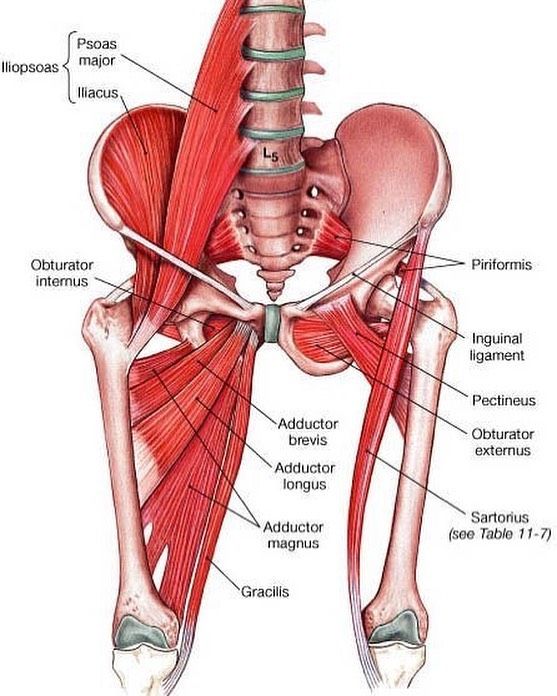 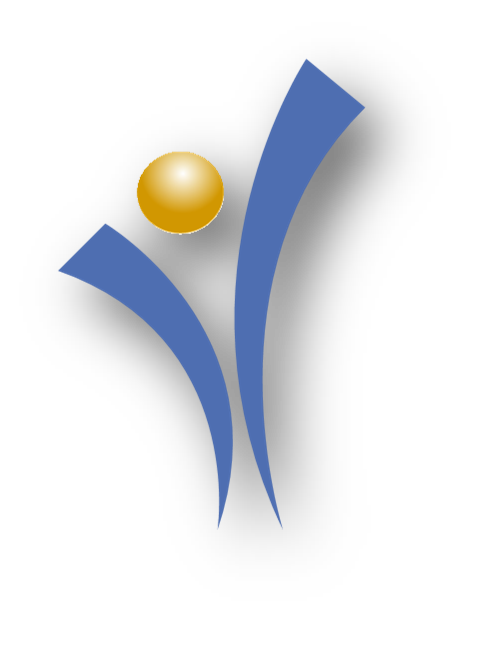 Hips
© 2023
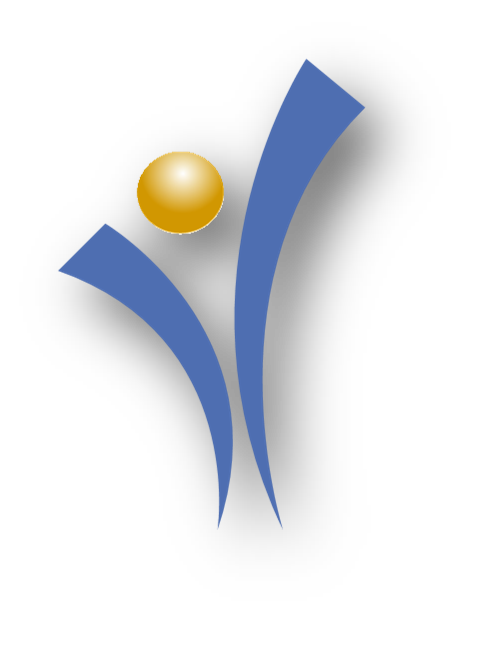 © 2023
Torso
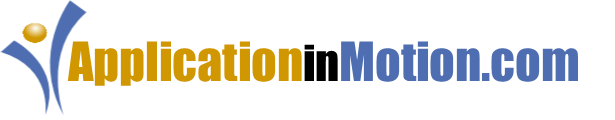 Stretching and Flexibilityfor the Chest Shoulders & Back
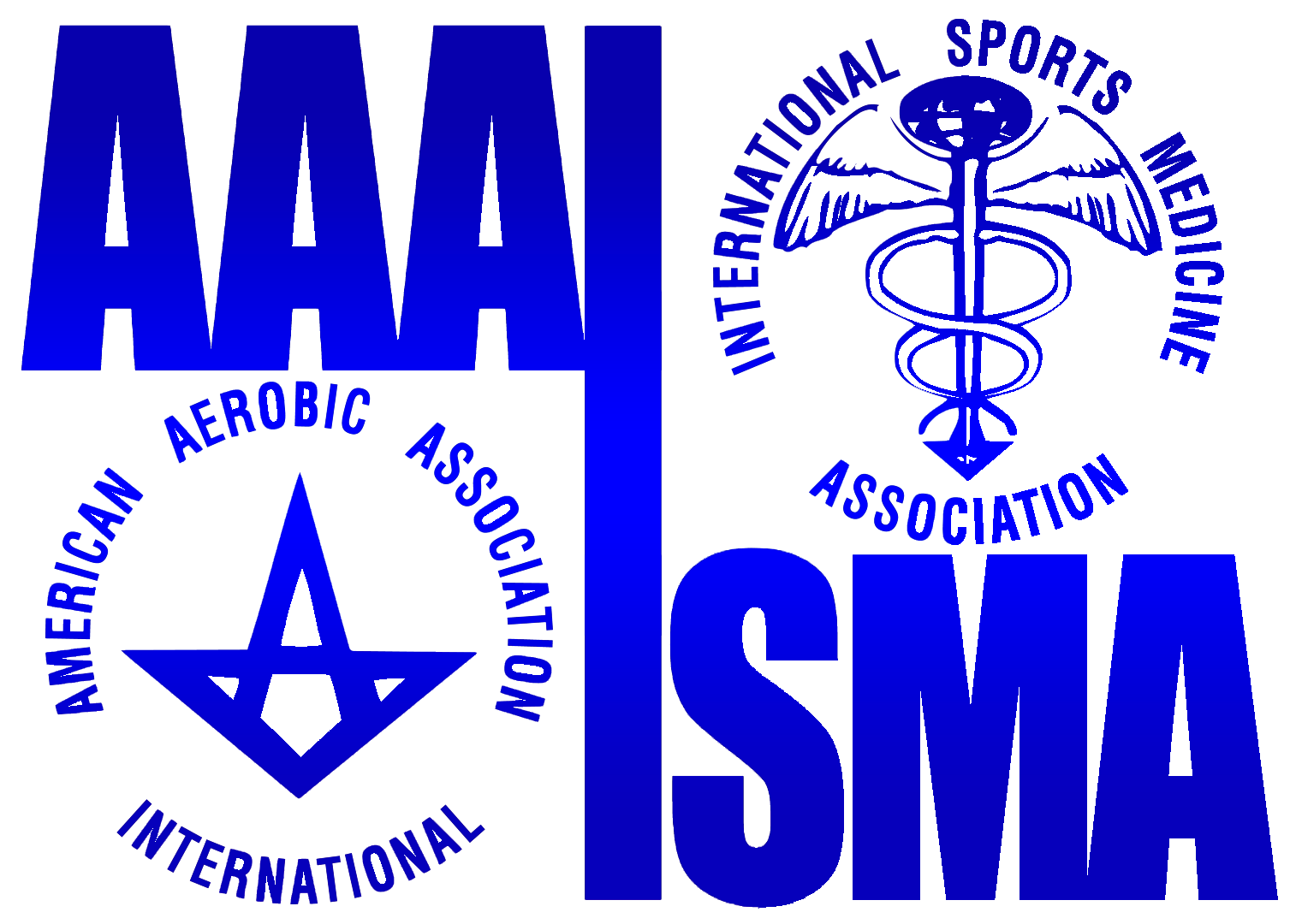 Mike Rickett MS, CSCS*D, CSPS*D, RCPT*E
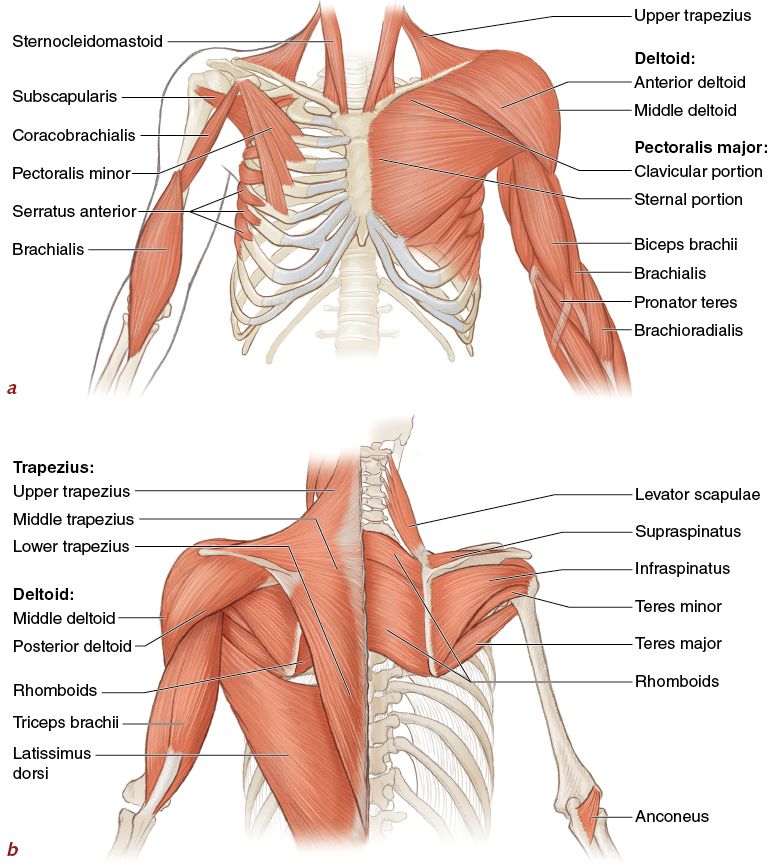 Back &
Chest
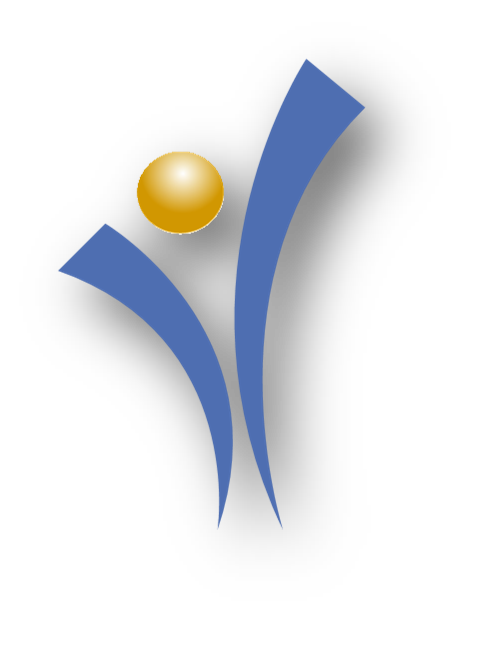 © 2023
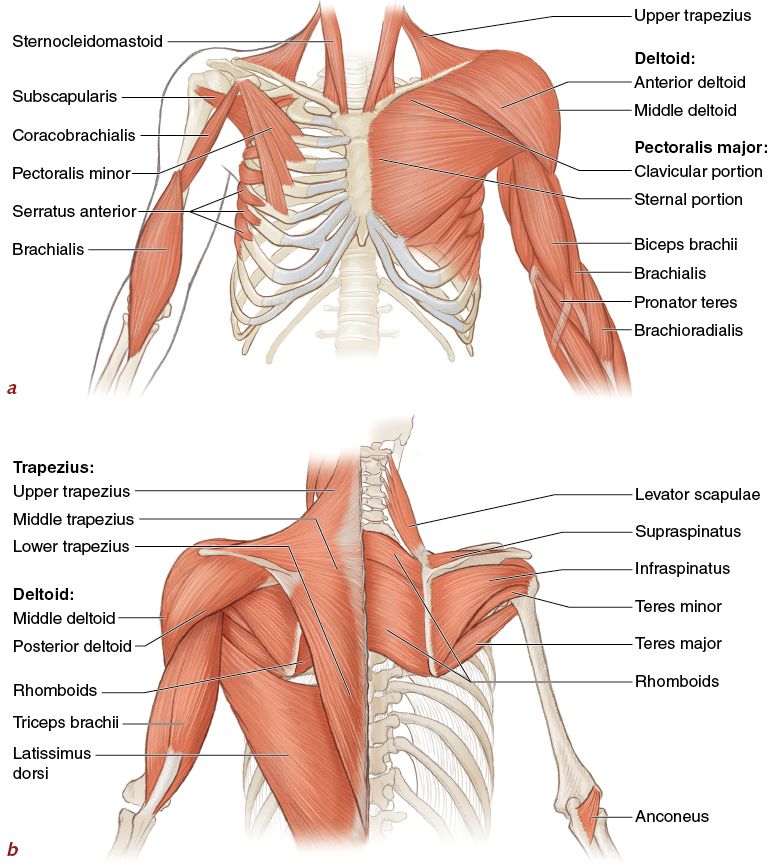 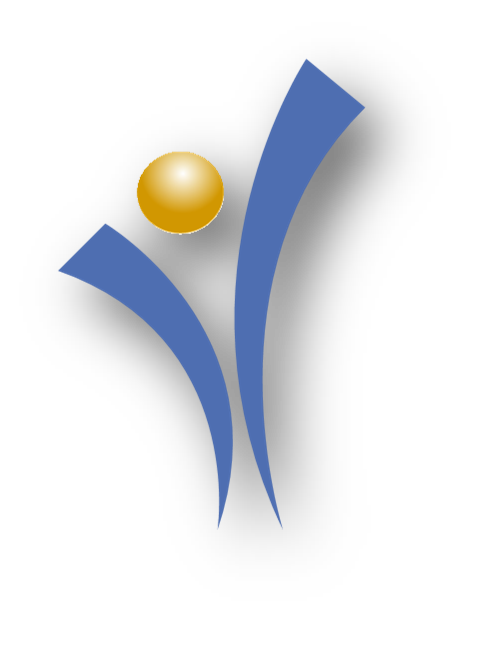 Shoulders
© 2023
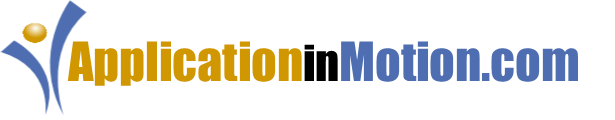 Stretching and FlexibilityHands, Wrists & Arms
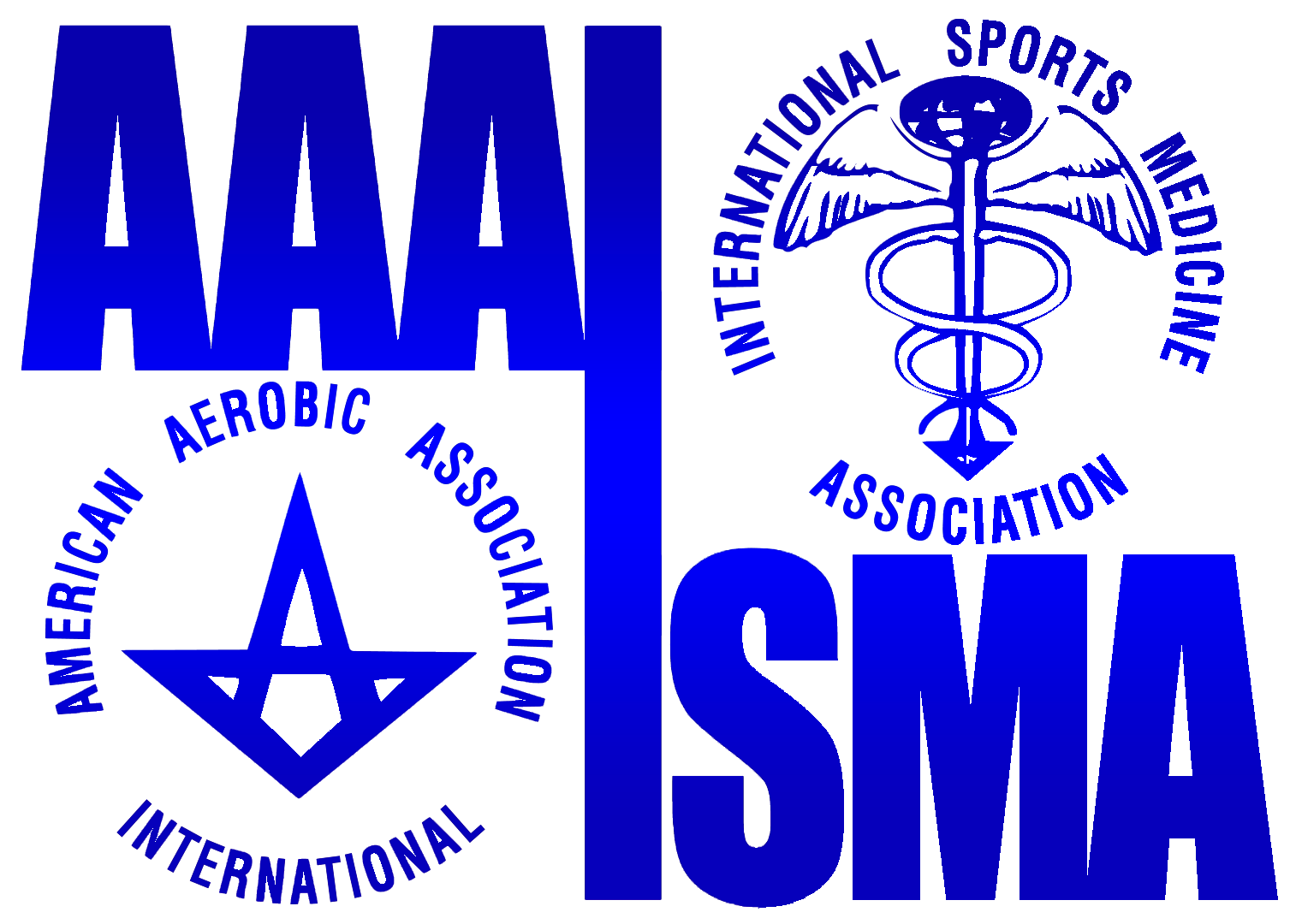 Mike Rickett MS, CSCS*D, CSPS*D, RCPT*E
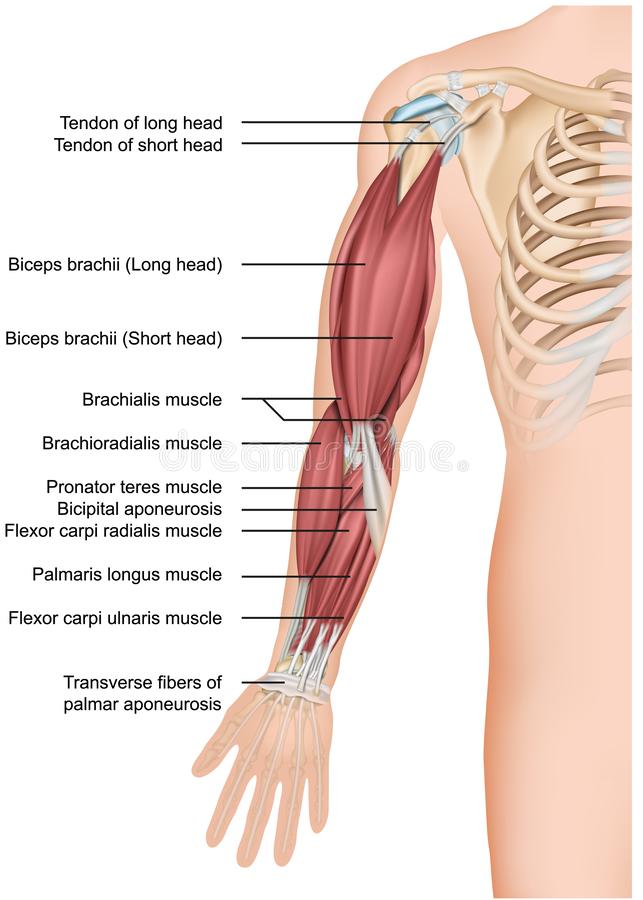 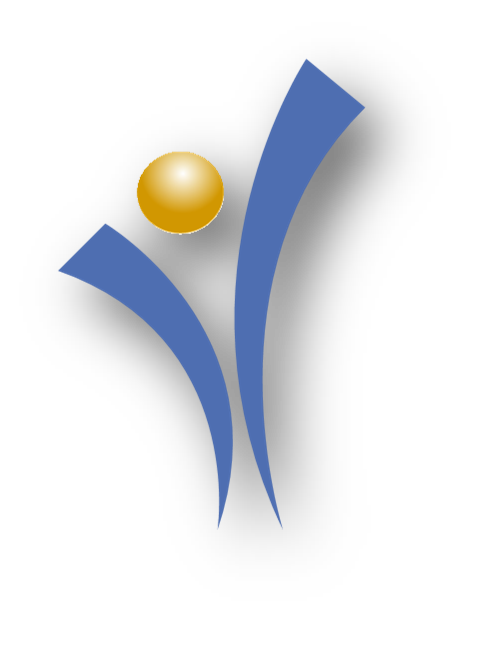 Arms
© 2023
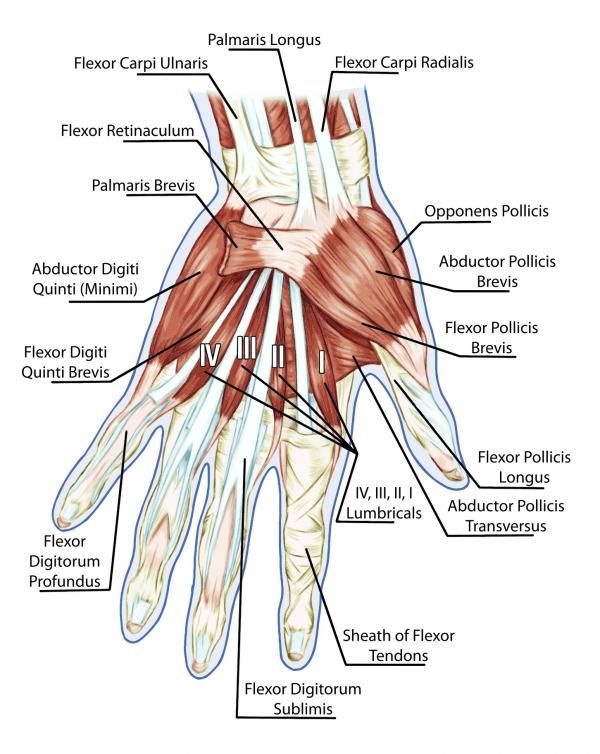 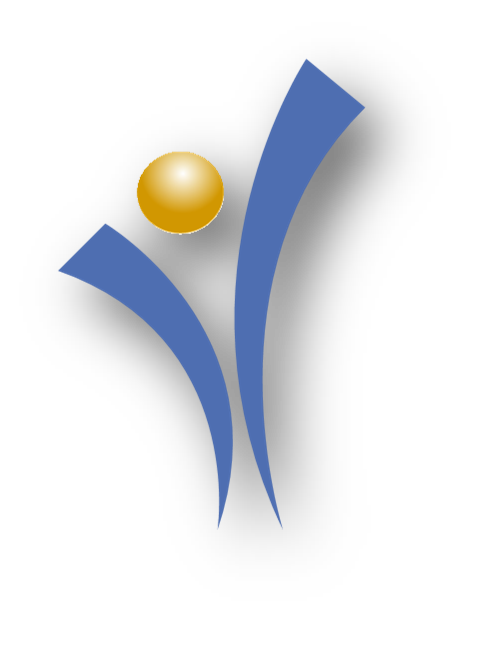 © 2023
Wrist
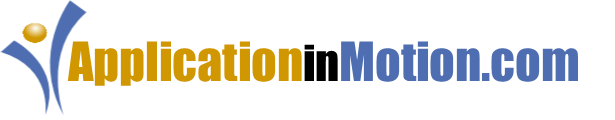 Stretching and Flexibilityfor the Neck
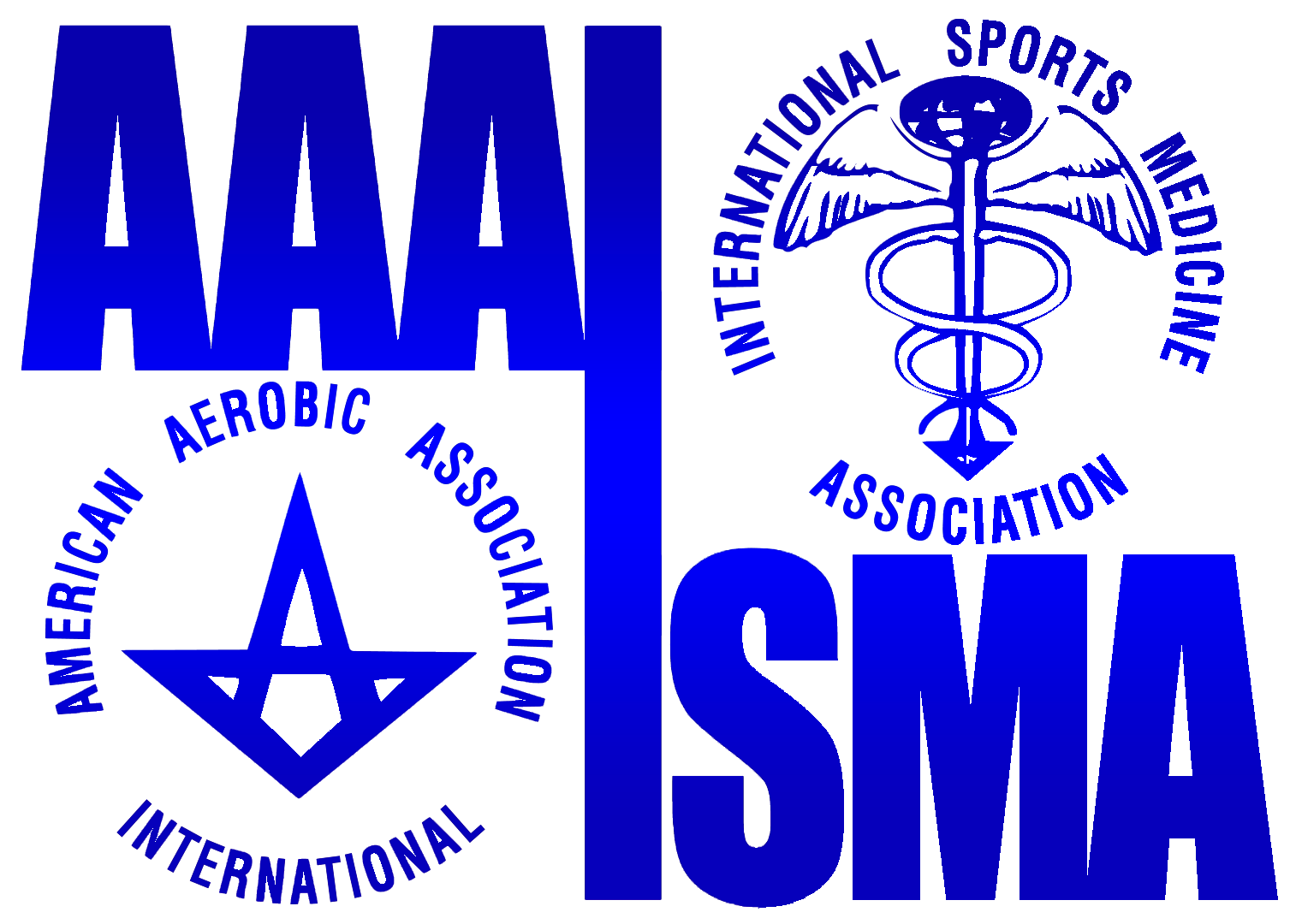 Mike Rickett MS, CSCS*D, CSPS*D, RCPT*E
Neck
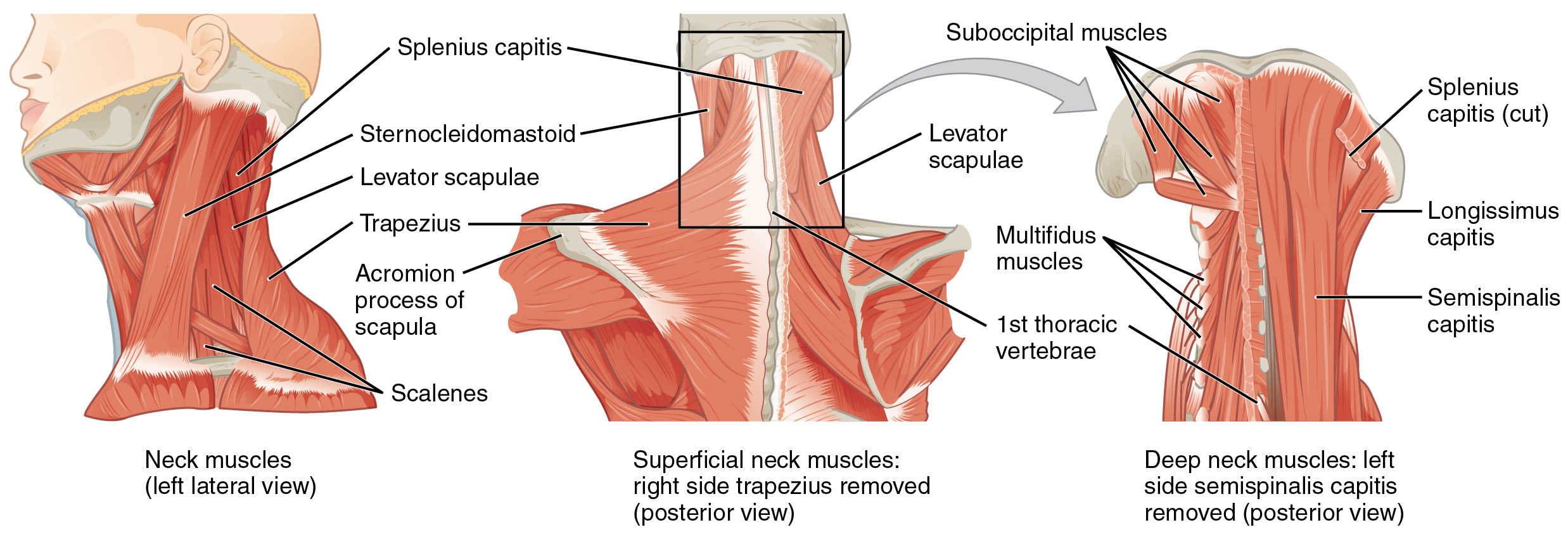 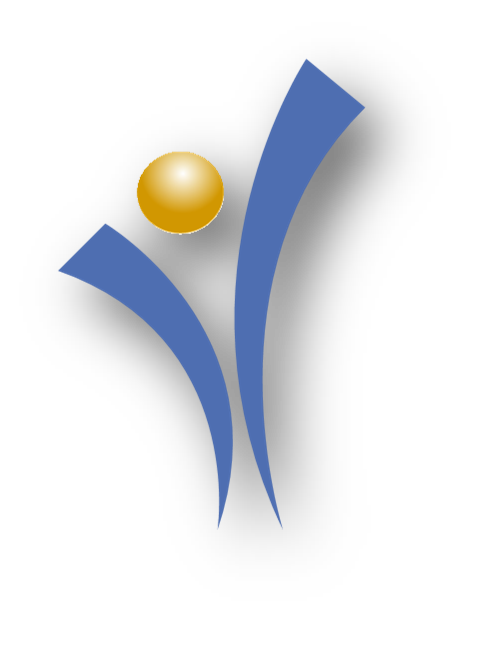 © 2023
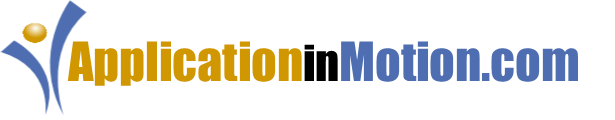 Mindful Stretching, Breathing into the Movements
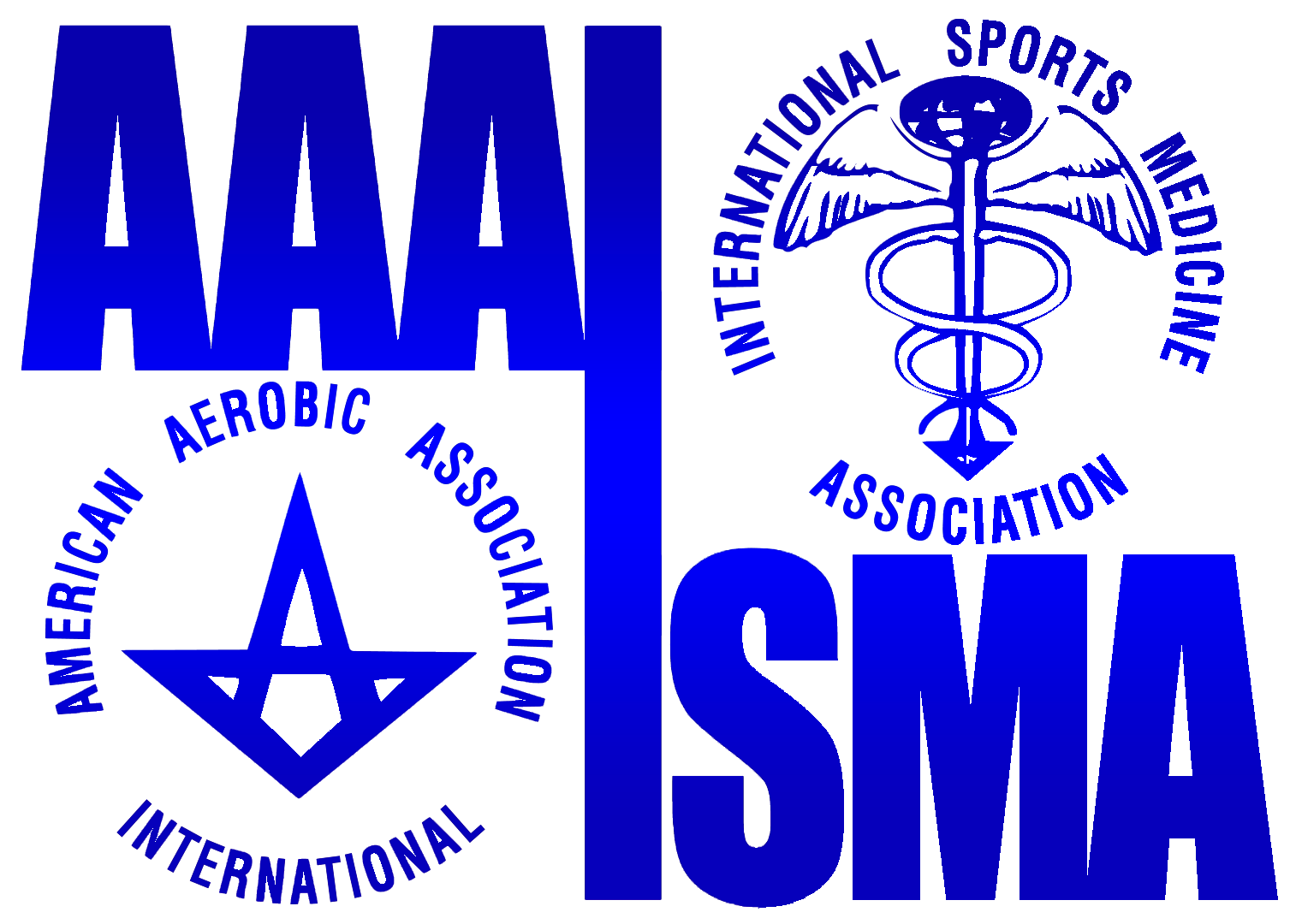 Mike Rickett MS< CSCS*D, CSPS*D, RCPT*E
Breathing Types
Eupnea - normal Hyperpnea. 
Hyperpnea - deep breathing
Diaphragmatic - take deep low breaths
Costal – rib cage assisted
Breathing protocols
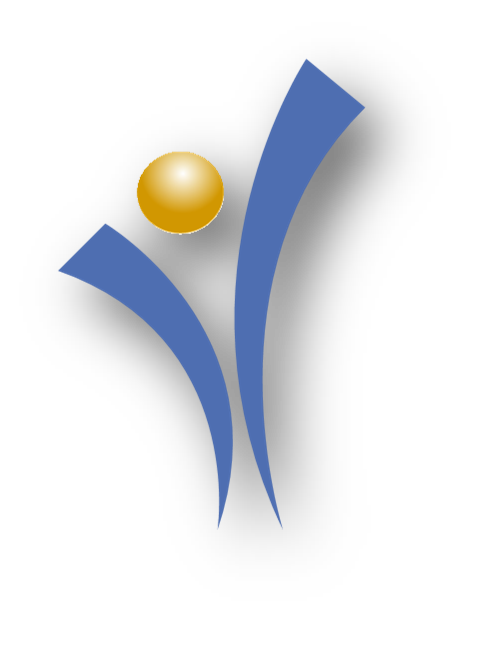 © 2023
Box breathing
4-7-8 breathing
Pursed lip breathing
Diaphragmatic breathing
Alternate nostril breathing
Breath’s Role
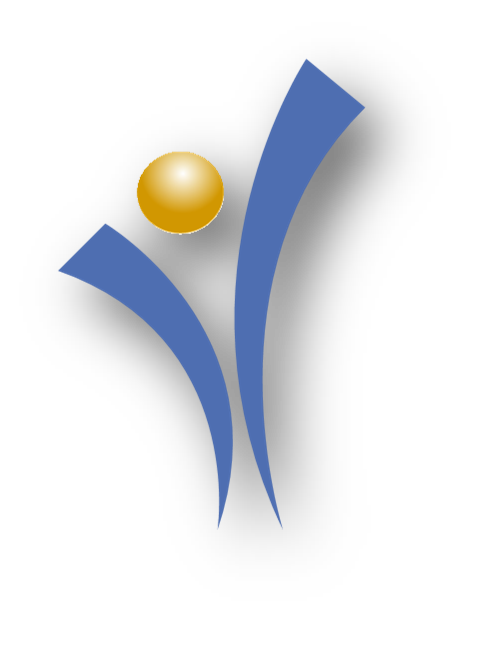 Increase O2 Uptake
Increase Focus
Parasympathetic Enhancer
Increase Energy
Relax Muscles
© 2023
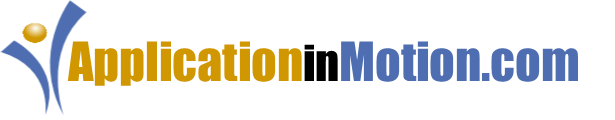 Sport Specific Stretching Programs
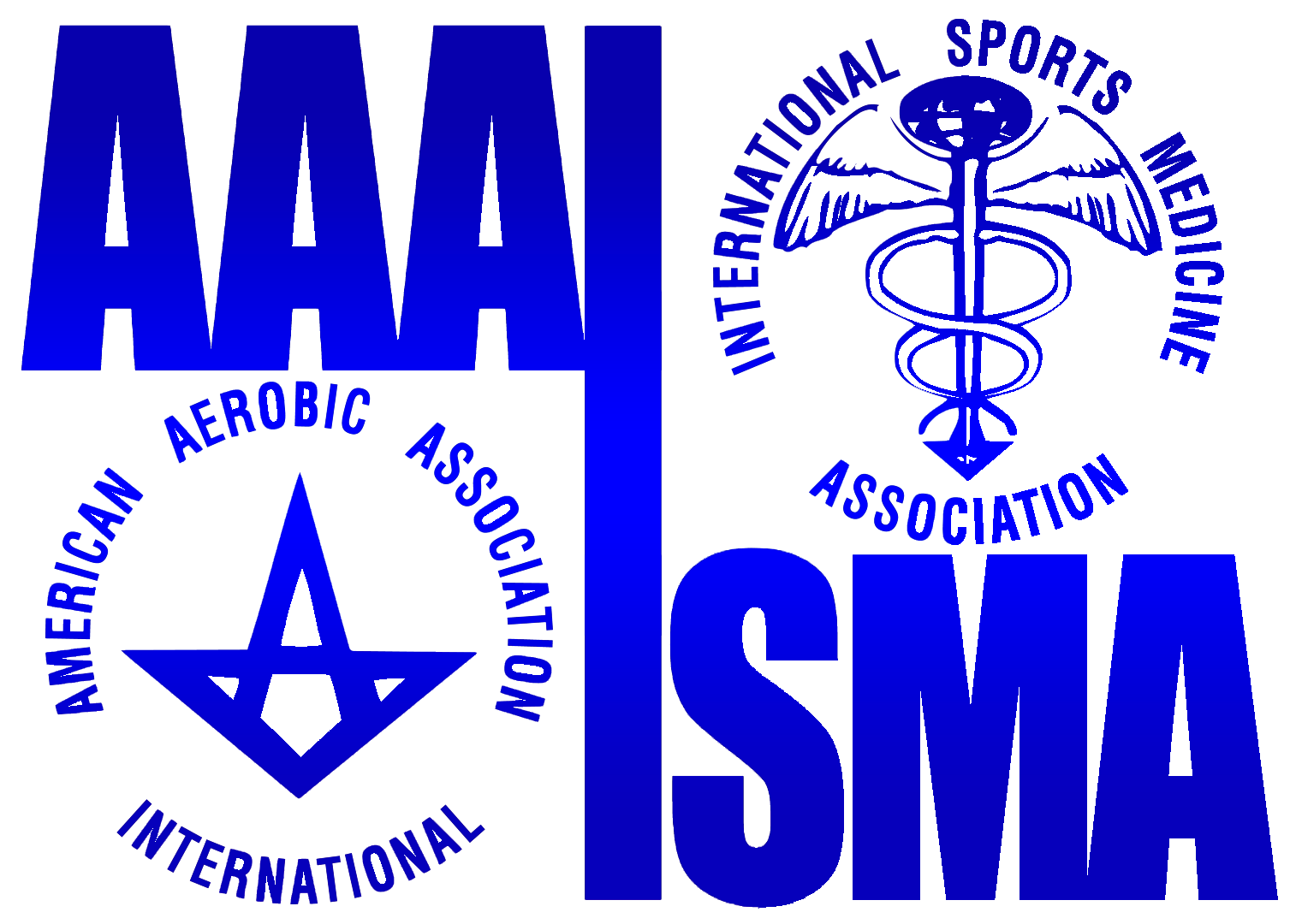 Mike Rickett MS, CSCS*D, CSPS*D, RCPT*E
Protocol
Movement Patterns
Flexibility Needs
Strength Required
Limitations
Manipulation
Assess Movement Patterns
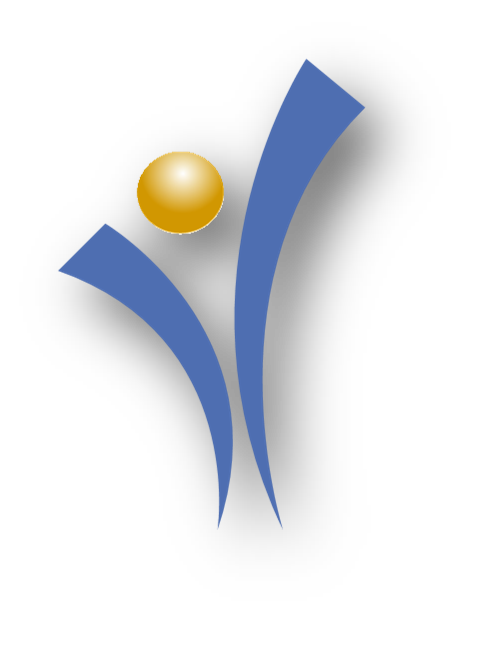 © 2023
Hyperbolic Stretching
Warm-up
Activity
Protocol
Stretch	hold 5 sec - 30-40%		rest 3 sec
Stretch	hold 5 sec - 40-50%		rest 3 sec
Stretch	hold 5 sec - 50-60%		rest 3 sec
Stretch	hold 5 sec - 100%		rest 30 sec
Complete twice
Recovery
10 Basic Stretches
Stretch 1
Hip Joint Warm-Up
Stretch 2
Glute/Hip Rotator
Stretch 3
Quadratus Lumborum
Stretch 5
Latissimus Dorsi
Stretch 4
Iliopsoas
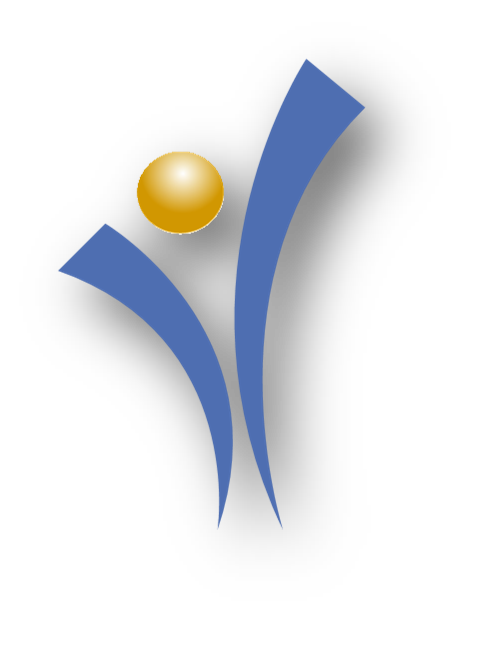 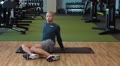 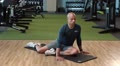 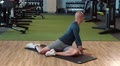 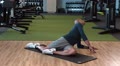 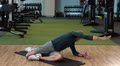 © 2023
Stretch 7
Standing Calf
Stretch 9
Standing Rotator Cuff
Stretch 8
Standing Pectoral
Stretch 10
Standing Levator Scapula
Stretch 6
Rhomboid
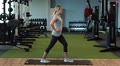 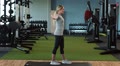 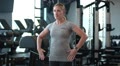 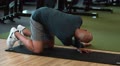 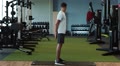 Mobility Makers
Biomimicry
Flow Exercises
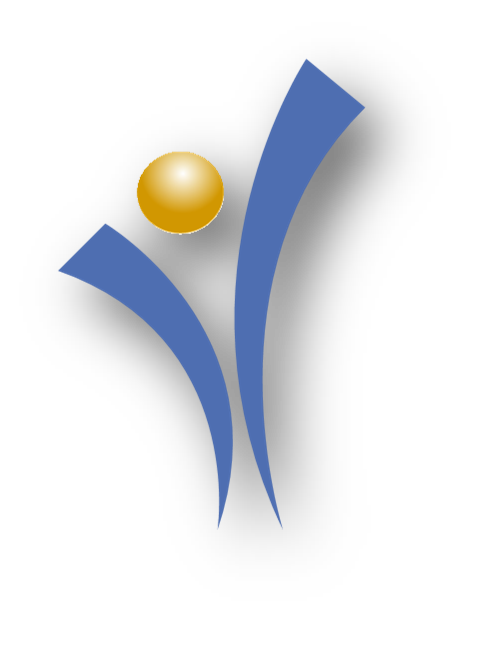 © 2023
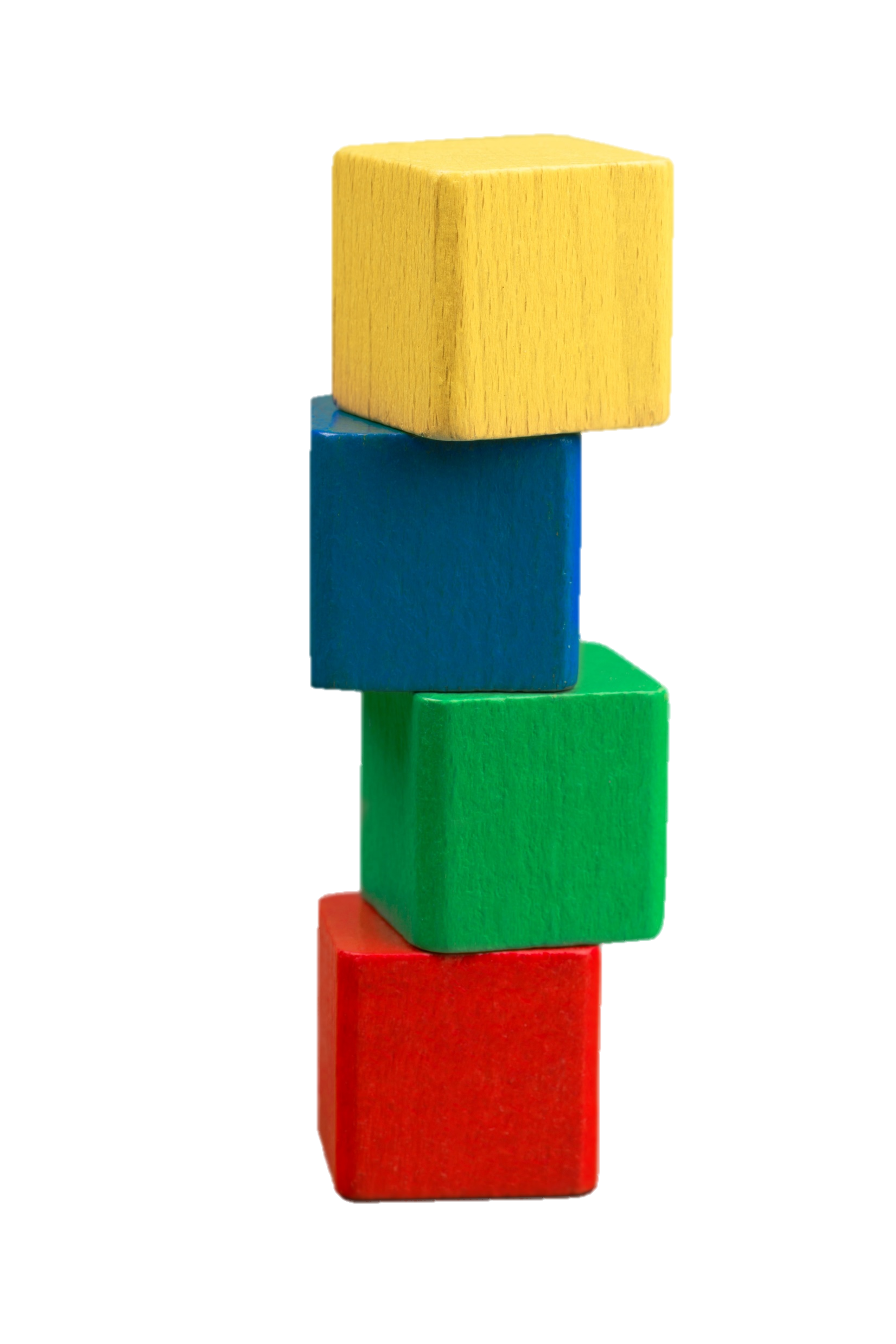 Enhancers
Kinesio tape
Compression
Vibration
Percussion
Electro Stimulation
Heat
Ehlers-Danlos Syndrome
Loose joints
Fragile, small blood vessels
Abnormal scar formation and wound healing
Soft, velvety, stretchy skin that bruises easily
Things to Remember…
Go Slow
Not a Competition
Select Stretches You Need First
Combine Stretches
No Pain
Vary Stretches
Thank you!
Mike Rickett
1116 S Hillcrest Dr
Fort Collins CO 80521
970-484-8847

Instagram: mrickett6069
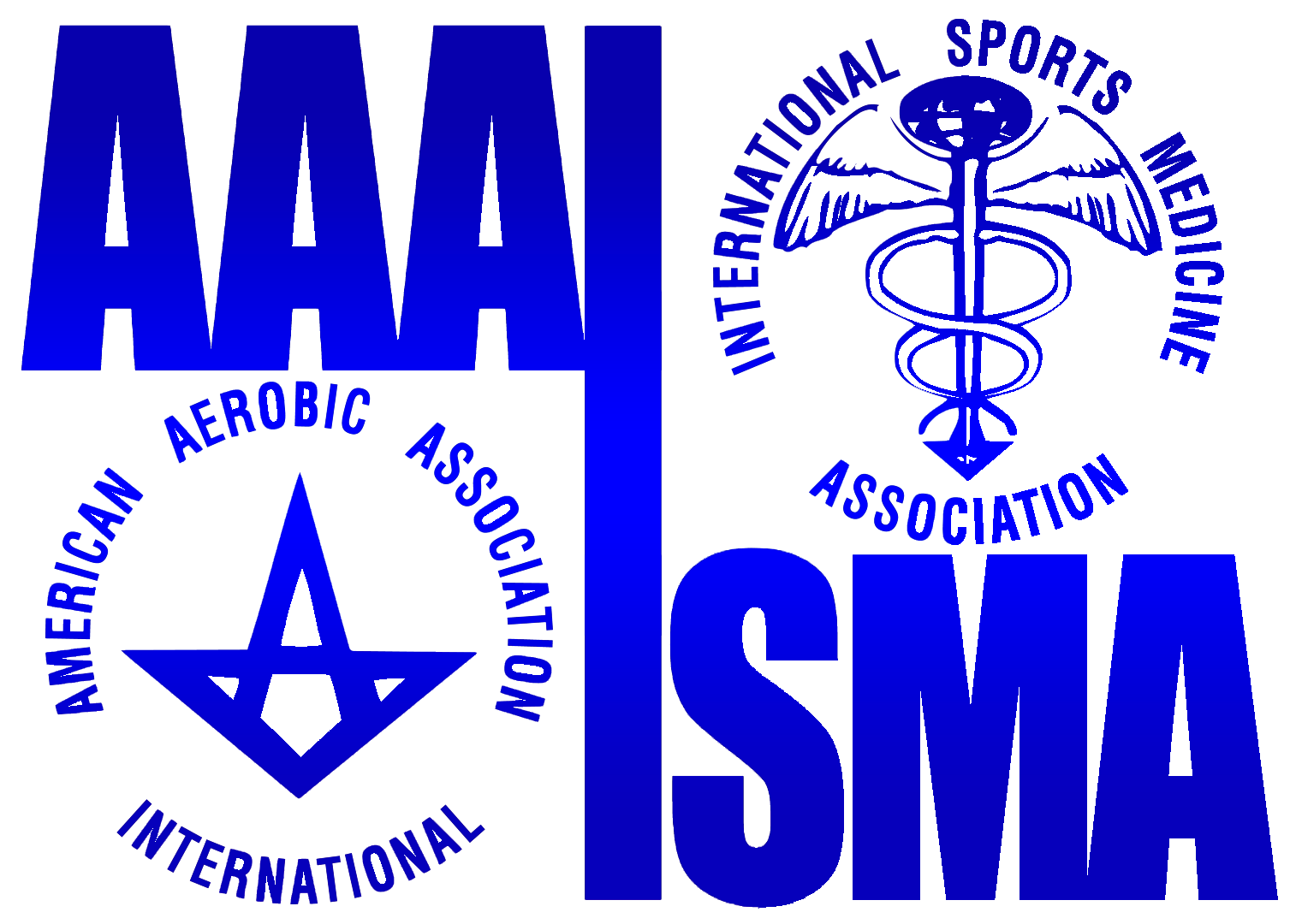 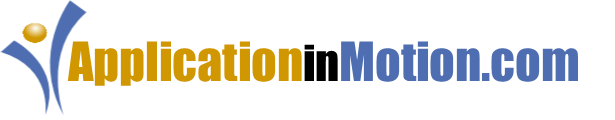